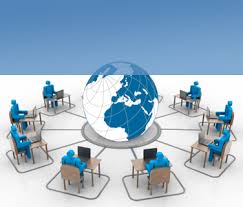 المفاهيم الأساسية للكفاءات
1- تمهيد:
لقي مفهوم الكفاءات اهتماما وتطورا كبيرا عبر العديد من العلوم بداء من علم النفس، علم الاجتماع، الارجونوميا، علم التربية، وصولا الى علوم الإدارة، ولذلك فمفهوم الكفاءات مفهوم واسع ومتعدد الدلالات ويحمل معان كثيرة، لذا سنتطرق في هاته المحاضرة  الأولى الى اهم المفاهيم الأساسية للكفاءات.
أولا: تعريف الكفاءة
تعرف الكفاءة بأنها" مجموع الاستعدادات والمعارف لدى فرد ما في الميادين المختلفة" كمت وتعرف الكفاءات" بأنها بيانات للسلوكيات تمثل قوائم يكون بعض الأشخاص أكثر تحكما فيها من الآخرين، مما يجعلهم أكثر كفاءة في بعض الوضعيات«
ويعرفها  Mintzberg   في كتابه Beauvoir Administrative )) بأنها’’ القدرة على اختيار المسلك الذي يحقق أحسن نتيجة بتطبيق الموارد المتاحة، أي أن الكفاءة تعني الوصول إلى المنظمة في أي هدف تسعى إليه المنظمة"
.
ثانيا: أبعاد الكفاءة
من التعاريف السابقة نستنتج بان الكفاءة تتكون من ثلاثة عناصر وهي:
المعرفة، المعرفة العملية (المهارات)، والمعرفة السلوكية، بحيث تنقسم المعرفة كذلك إلى معرفة صريحة وأخرى ضمنية، أو يمكن تقسيمها إلى معرفة نظرية ومعرفة تطبيقية، ورغم اختلاف الباحثين في تقديم تعريف موحد للكفاءات أنهم اتفقوا على أن هذا المفهوم يتكون من الأبعاد الأساسية التالية:
المعرفة العلمية (Savoir) الكفاءات النظرية.
المعرفة العملية(Faire – Savoir ) الكفاءات التطبيقية.
 المعرفة السلوكية (être – Savoir ) الكفاءات الاجتماعية أو العلاقاتية
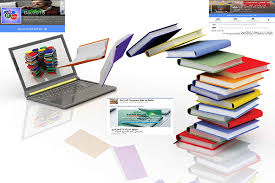 وبناءا على هذا سنوضح هذه العناصر كما يلي
ا- المعرفة وهي "مفتاح النمو الاقتصادي، وأساس قاعدي متين لإيجاد المزايا التنافسية، وفتح الأسواق، وتحقيق المكانة واكتساب القدرة وتوليد القوة. 
المعرفة هي "معلومات منظمة قابلة للاستخدام في حل مشكلة معينة، أو هي توصيفات رمزية للمفاهيم والعلاقات والطرائق المحددة للمعاملات"
ويرى أفلاطون المعرفة "  بأنها عبارة عن اعتقاد صادق له ما يبرره" ، ويدل هذا على أنه لكي نعتبر شيئا ما معرفة يجب أن تتوفر فيه شروط معينة وهي: الذكاء والصدق، والتبرير.
ب-المعرفة العملية: وتسمى المهارات وتشمل المهارات الفنية والعلاقات الإنسانية والفكرية وتتمثل "المهارات الفنية في القدرات المستخدمة لعمل المنتج، أو لتقديم الخدمة، وقد تصبح المهارات الفنية أقل أهمية (عند مقارنتها بالمهارات الأخرى) عند تدرج الفرد في الهيكل التنظيمي، أما مهارات العلاقات الإنسانية فتهتم بعلاقة المدير بالزملاء، والرؤساء، والمرؤوسين، وهي هامة عند كل مستوى تنظيمي، أما المهارات الفكرية فيمكن تعريفها بالقدرة على تنسيق وتكامل مختلف أنشطة المنظمة، وتحتل هذه المهارات أهمية قصوى في قمة الهيكل التنظيمي، حيث يتم اتخاذ القرارات الاستراتيجية والقرارات الطويلة الأجل"، وتتكون أساسا من رأسمال الفكري والخبرة الشخصية
ج- المعرفة السلوكية: وتسمى المعارف الذاتية، فالسلوك الإنساني "عبارة عن سلسلة من الاختبارات و الممارسات التي يقوم بها الفرد عند الانتقال من موقف الى أخر وسواء كانت  هذه الممارسات حركية أو عقلية أو انفعالية«
ويظهر بان السلوك يتغير نتيجة لتأثره بمجموعة المواقف والمميزات الشخصية المرتبطة بالموظف والمطلوبة عند ممارسة النشاط المهني، فهي مجموعة الصفات الشخصية، كالترتيب، الدقة، روح المبادرة، الثقة، الاندفاع، روح المسؤولية...الخ، والمعرفة السلوكية تظهر في العناصر التالية:
معرفة السوك والتصرف السليمين.
المهارات التي يظهرها الفرد في التعاون مع الآخرين.
طريقة معالجة المعلومات التي يتلقاها الفرد والتي يستقبلها
ومنه فالسلوك ظاهرة معقدة تتداخل فيها العوامل الشعورية واللاشعورية والنظرية المكتسبة أو الوراثية
والمتعلمة أو الاجتماعية والاقتصادية والحالة الصحية والمزاجية وغيرها
ثالثا: أقسام المعرفة: تنقسم المعرفة عموما إلى نوعين هما:
أ- المعرفة الصريحة: وتعرف بانها " المعرفة الجاهزة والقابلة للوصول إليها، وعادة تكون موثقة في مصادر المعرفة الرسمية، التي يغلب عليها طابع الجودة في التنظيم، ويمكن إيجادها في السلع والخدمات على شكل براءات اختراع وأسرار تجارية، أو على شكل أدلة وإجراءات عمل وخطط ومعايير تقييم لهذه الأعمال" 
كما تعرف المعرفة الصريحة بأنها’’ الخبرات والتجارب المحفوظة في الكتب، والوثائق أو أية وسيلة أخرى، سواء كانت مطبوعة أو الكترونية، وهذا النوع من المعرفة من السهل الحصول عليه والتلفظ به بوضوح ونشره«
ب- المعرفة الضمنية: وهي "المعرفة غير الرسمية (الذاتية) والمعبر عنها بالطرق النوعية والحدسية غير القابلة للنقل والتعليم، والتي يمكن إيجادها في عمل الأفراد، وهي الأساس في القدرة على إنشاء المعرفة، ومن الممكن الوصول إليها عبر الاستعلام والمناقشة، وتجرى الخطوة الأولى للوصول إليها بان تعرف أولا، ومن ثم يتم وضعها ثم نقلها وتدوينها«
هي المعرفة المخزنة "في عقول العاملين عليها ويمكن الوصول إليها ولكن بشكل غير مباشر، من خلال استخدام أساليب الاستنباط المعرفي وملاحظة السلوك، حيث يمكن الوصول إليها وتعلمها’’
ولقد أكد (Grundstein) على أهمية المعرفة الضمنية لاعتبارات هي:
- تبادل المعرفة يتم بالتفاعل المتميز الحاصل بين الأفراد.
- تحويل المعرفة الضمنية إلى معرفة صريحة يساهم في توسيع حقل المعرفة، حيث يتضح أن هذا النوع من المعرفة يعمل على إنشاء ميزات تنافسية وهذا يتطلب ضرورة الحصول عليه رسملته ونشره في المؤسسة.
- العناصر المكونة لأبعاد الكفاءة تكون مستويات متكاملة بحيث المرور إلى مستوى أعلى لا يتحقق إلا بالتحكم في المستوى الأدنى، بمعنى الوصول إلى المعرفة العملية يفرض التحكم في المعرفة النظرية،
وبلوغ المعرفة السلوكية يتطلب التحكم في المعرفة النظرية والعملية، بحيث تتفاعل المعرفة الضمنية
والصريحة وتنشئ القيمة.
رابعا: خصائص الكفاءات:
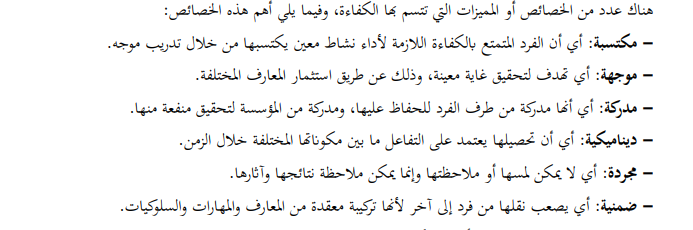 خامسا: مستويات الكفاءات:
الكفاءة تنتج عن تجميع وتراكم العديد من العناصر وهي:
1- البيانات: البيانات تعرف" المادة الخام أو الحقائق المتعلقة بالأحداث والتي يمكن التعرف عليها وقياسها، وهذه الحقائق غالبا ما تكون مستقلة عن بعضها، بمعنى أننا غير قادرين على الاستفادة منها استفادة كاملة، ولكن عندما تجهز هذه البيانات وتنظم وتصبح في الإمكان الاستفادة منها في المجالات الإدارية تصبح معلومات.
2- المعلومات: هي "ناتج معالجة البيانات تحليلا أو تركيبا لاستخلاص ما تتضمنه هذه البيانات، أو تشير إليه من مؤشرات وعلاقات ومقارنات وموازنات ومعدلات وغيرها"، وتتميز المعلومات بخصائص هامة كونها تستخدم في عملية اتخاذ القرارات وحتى تكون المعلومات فعالة يجب أن تحمل الخصائص التالية:
التوقيت السليم : بمعنى أن تصل المعلومات التي تحتاجها الإدارة  اتخاذ قراراتها في الوقت المناسب.
الدقة : أي أن تكون المعلومات صحيحة وتصف الأشياء أو الموضوعات بدقة لا يرقى إليها الشك أو احتمالية إعطاء أكثر من معنى.
الملائمة: أي أن تتلائم أو تطابق المعلومات الاحتياجات الفعلية للمدير.
الشمول: أي إتباع مجال المعلومات بدرجة تساعد المدير على وضوح الرؤية عند اتخاذ القرارات.
بالإمكان قرائتها : أن يكون بالإمكان قرائتها وتقديمها بطريقة يسهل فهمها.
3- المعرفة: المعرفة بإطارها الشامل هي "كل ما يتحقق ويحصل عليه الإنسان بحواسه وحدسه وبحثه من معان أو مفاهيم أو تصورات أو أفكار أو ملاحظات ومشاهدات أو خبرات أو الهامات وتجارب روحية، كل ذلك لإشباع الشغف الفطري للاستطلاع وتحقيق الرغبة في فهم ما يحيطه من عوالم« ، بحيث نجد أن البيانات هيكل ما نجمعه والمعرفة هي التي "تساعدنا على اتخاذ القرارات الجيدة. والمؤسسات تكون معرفتها من خلال توظيف التراكم المعرفي الموجود فيها والموجه لتكوين معرفة جديدة أو الاستفادة من مجمل تفاعلات أصحاب المعرفة داخل المؤسسة وأسواقها وبيئتها التنافسية لابتكار معرفة جديدة غير مسبوقة لإنشاء القيم.
وتصبح المعرفة ذات قيمة عالية إذا بنيت على المشاركة بالمعرفة بين العاملين داخل المؤسسة ومع الزبائن والمستفيدين في البيئة الخارجية، لان عدم استغلالها لا يزيد من قيمتها في المؤسسة وينجم عنه تعطيل لكل حركات النمو والتطور والابتكار من خلال البحث الجاد عن كل ما هو جديد ومبدع .

4 الخبرة: وهي الممارسة الحقيقية والفعلية للعمل طوال فترة زمنية، والذي ينتج عنه المعرفة الدقيقة عن
العمل نتيجة ممارسته لعمله.
وفي الأخير نجد بان الفرق بين المعلومات والمعرفة يكمن "في أن المعلومات هي بيانات منظمة ومرتبة لتلبية احتياجات معينة، اما المعرفة فهي ما يفهمه الناس من المعلومات و كيفية الاستفادتهم منها.
والمعرفة ليس لها قيمة إذا لم تستثمر وتحول إلى قيمة وثروة عندما يجري تطبيقها، وتتميز المعرفة بوصفها
موردا إنسانيا في كفاءة فاعليتها عن الموارد المادية .